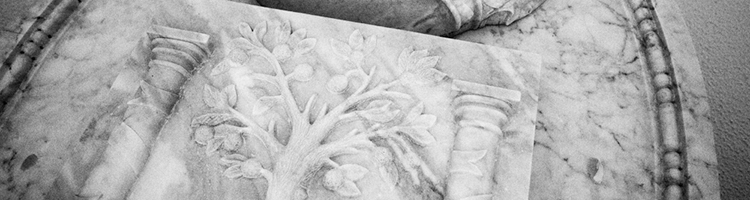 Instituto de Investigación en Estudios del Mundo HispánicoIN-EMHis
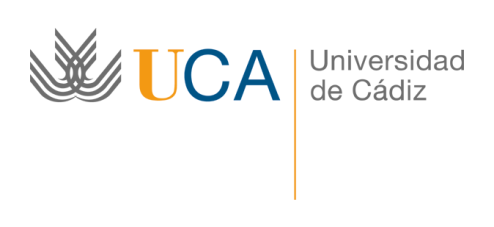 Consejo de Gobierno 26-06-2018
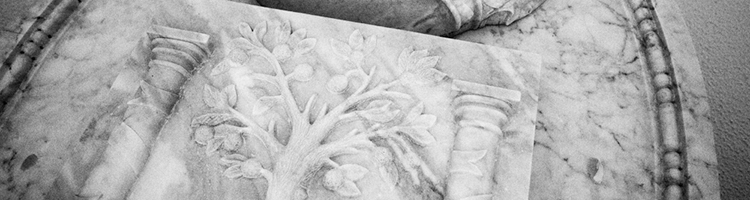 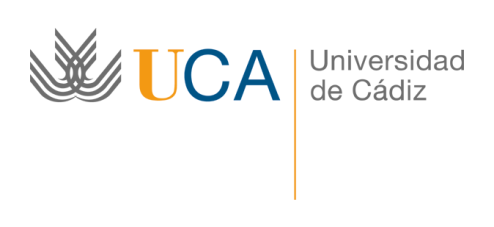 Propuesta del IN-EMHis
Instituto Universitario de Investigación propio en Estudios del Mundo Hispánico 
Centro dedicado a la investigación, formación y asesoramiento para otras instituciones con el objetivo de ser un referente en materias relacionadas con los diferentes ámbitos culturales, artísticos, patrimoniales, históricos y políticos del                
Mundo Hispánico
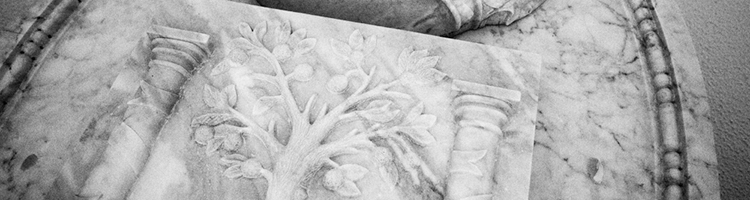 Promotores del IN-EMHis
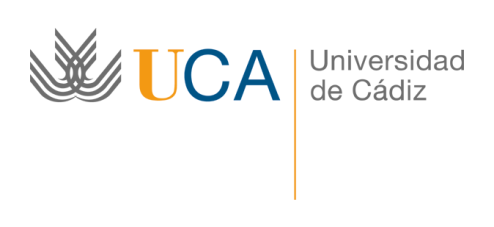 Marieta Cantos Casenave, TU Literatura Española HUM139 
Diego Caro Cancela, CU Historia Contemporánea  HUM557 
Julio Pérez Serrano, CU Historia Contemporánea HUM315 
Alberto Ramos Santana, CU Historia Contemporánea HUM332 
Concepción Reverte Bernal, CU Literatura Española HUM334
Alberto Romero Ferrer, CU Literatura Española HUM139
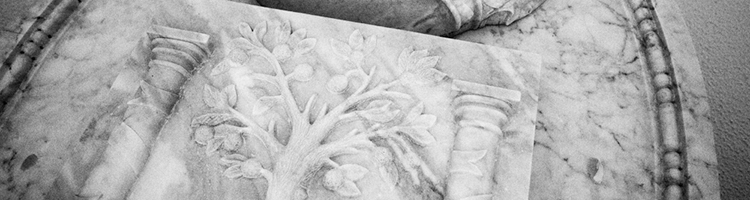 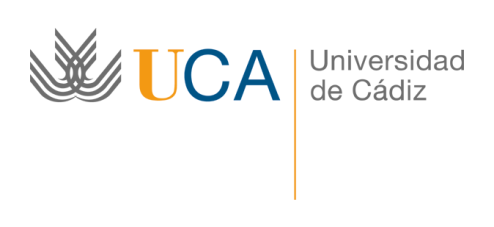 IN-EMHis se inserta en…
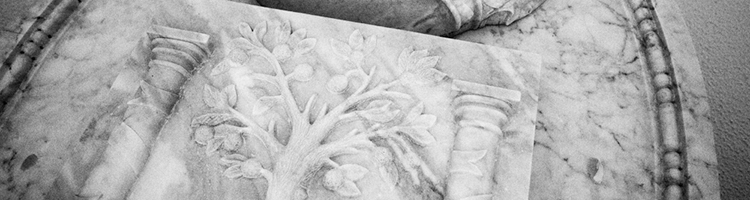 Estructura/líneas del IN-EMHis
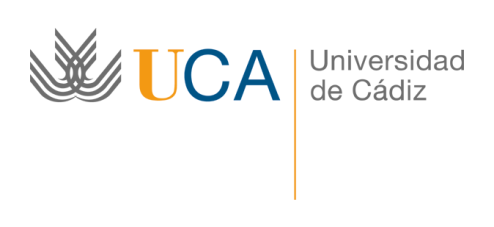 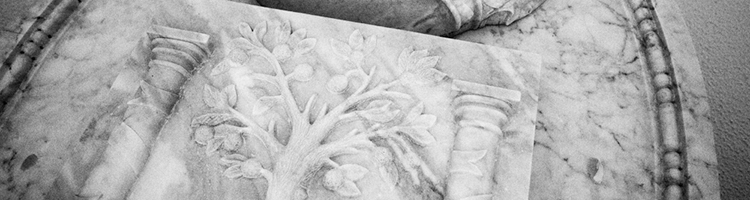 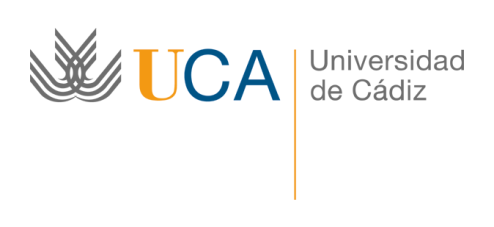 Oportunidad del IN-EMHis
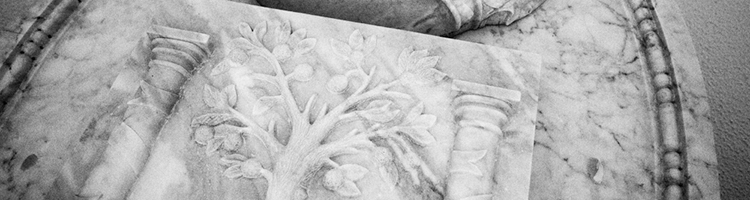 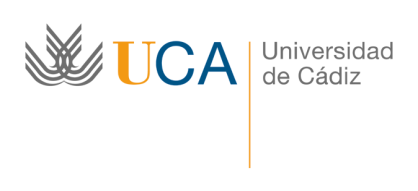 IN-EMHis apoyo a la docencia
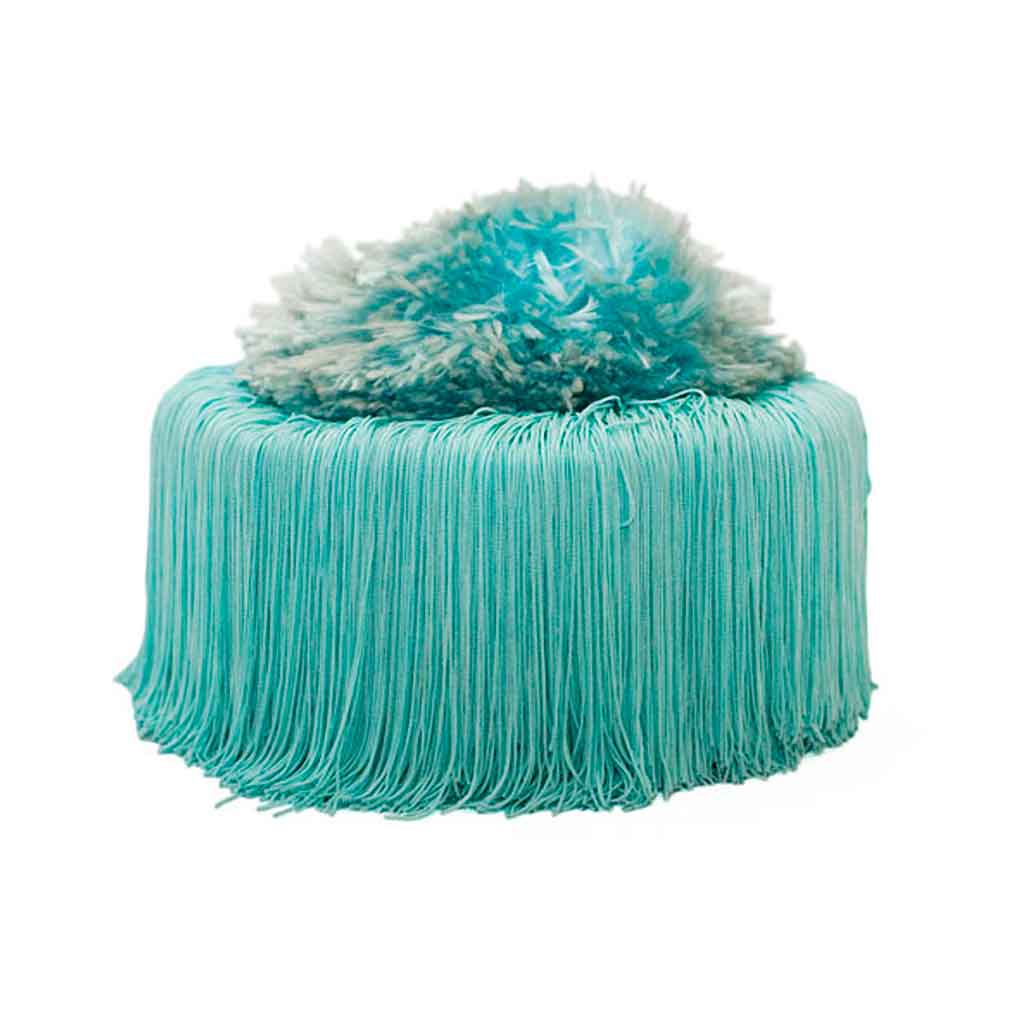 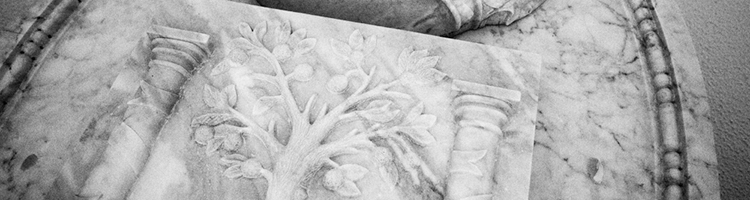 Grupos PAIDI en el IN-EMHis
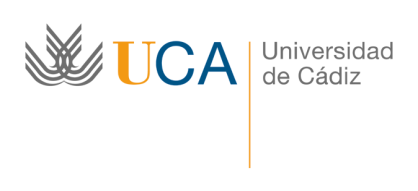 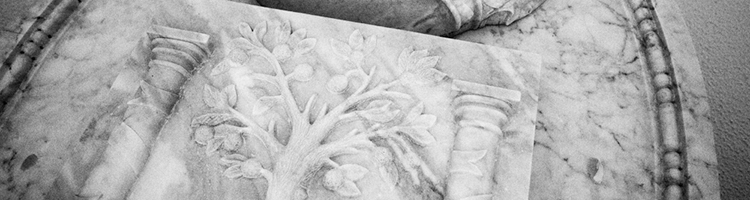 Masa crítica del IN-EMHis
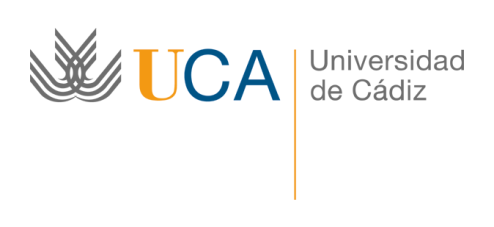